Инвестиционный паспорт Каларского муниципального округа Забайкальского края
Информация о районе
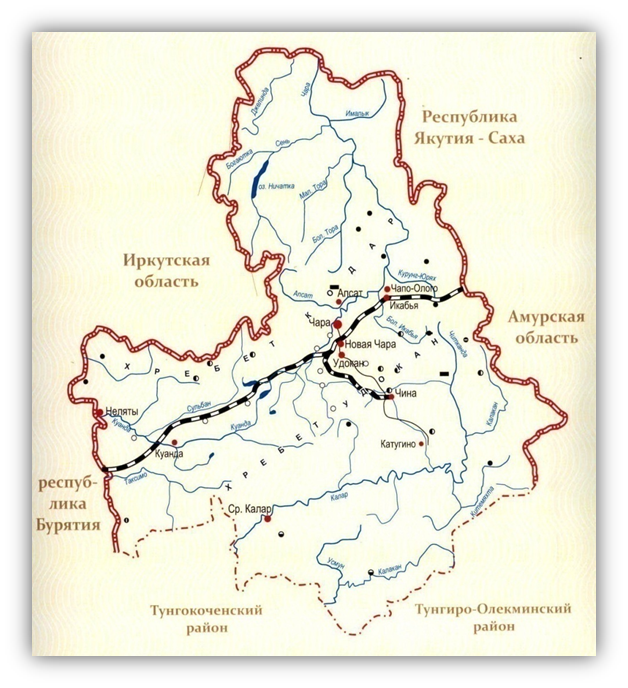 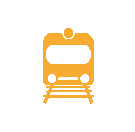 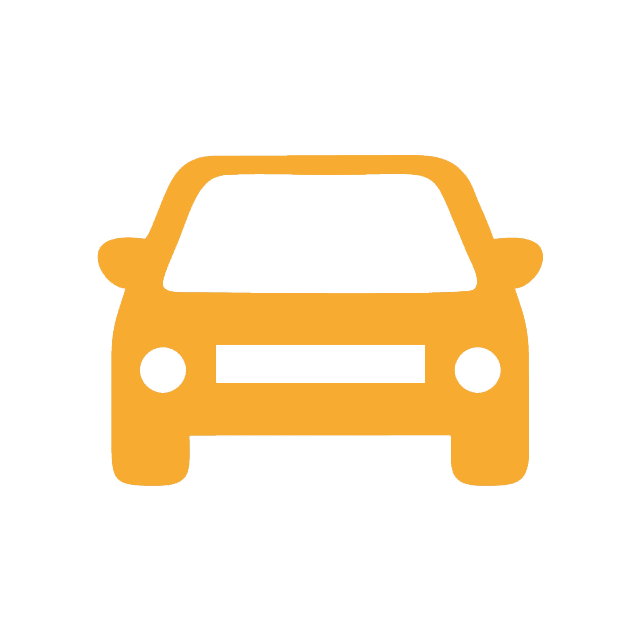 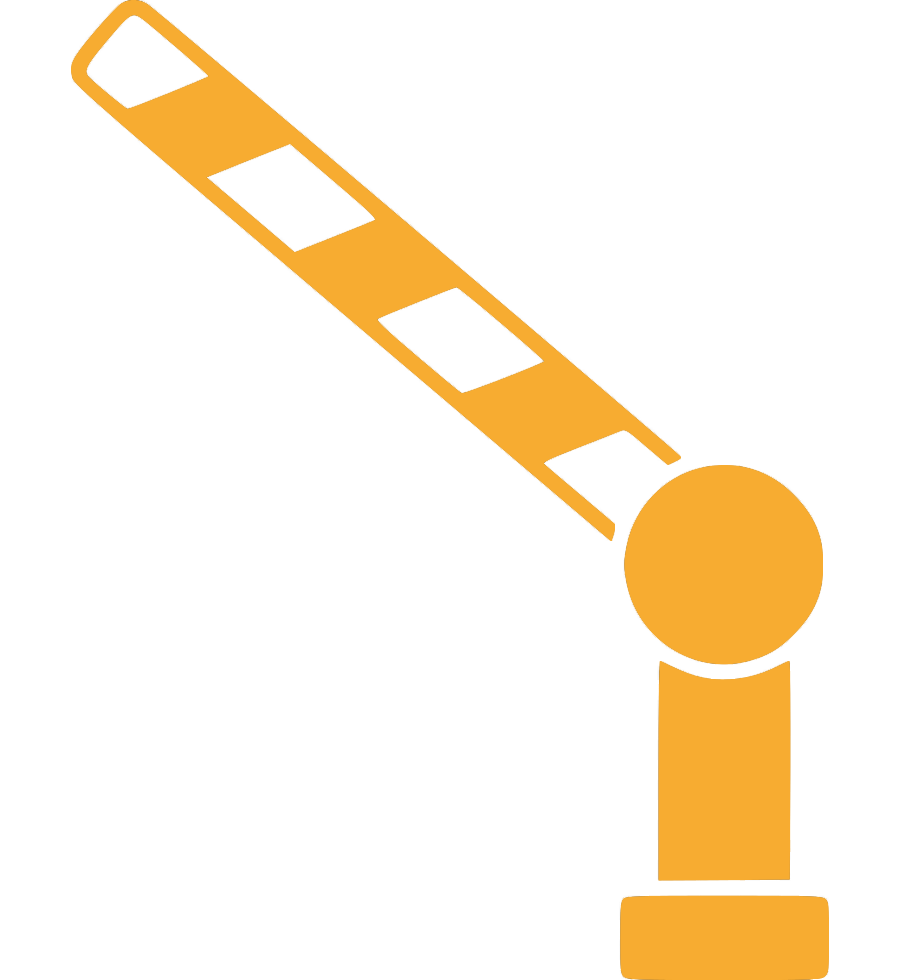 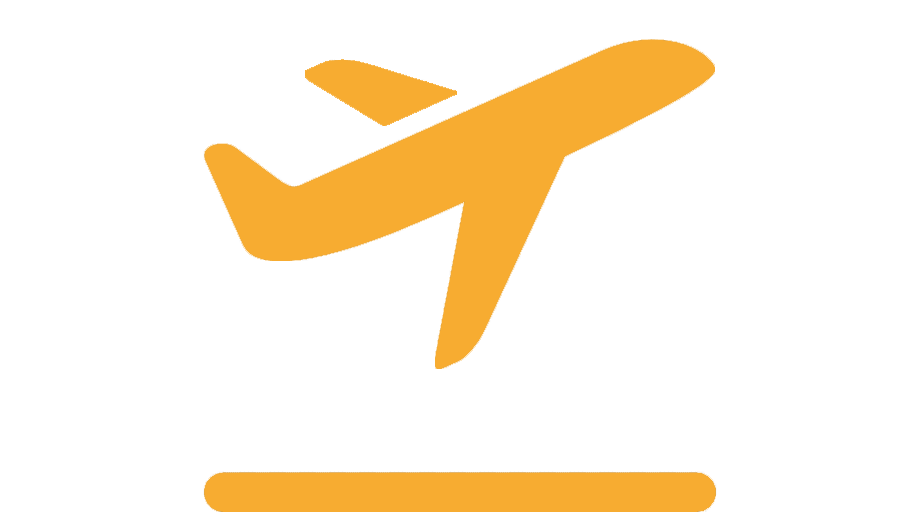 Граничит с 2 районами Забайкальского края
Авиасообщение (сообщение с г. Чита, г.Красноярск  и г.Иркутск)
ЖД сообщение
(по территории района проходит Восточно-Сибирская железнодорожная магистраль)
Автомобильное сообщение
(наличие межмуниципального регулярного сообщения)
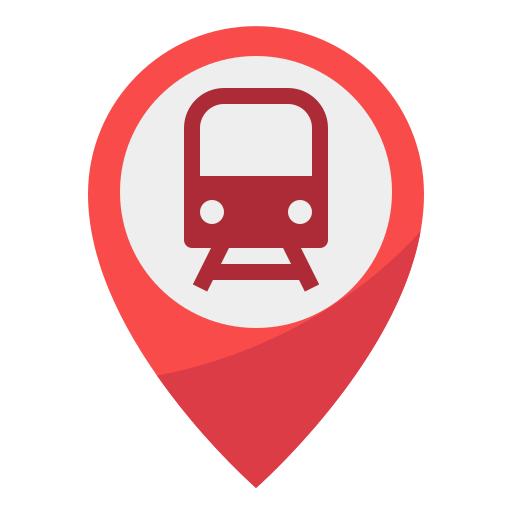 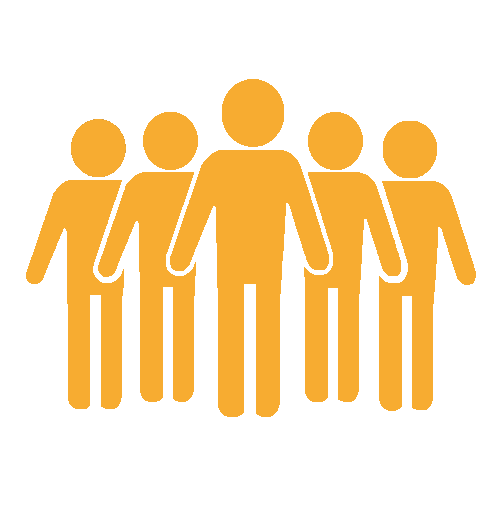 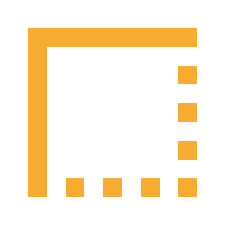 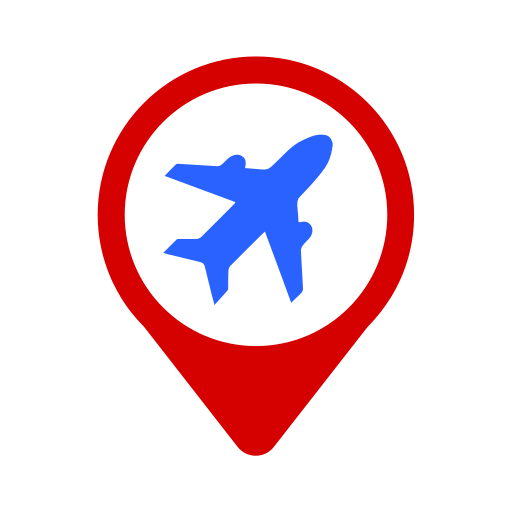 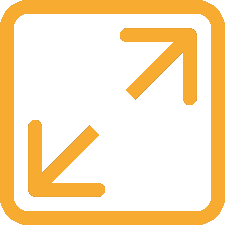 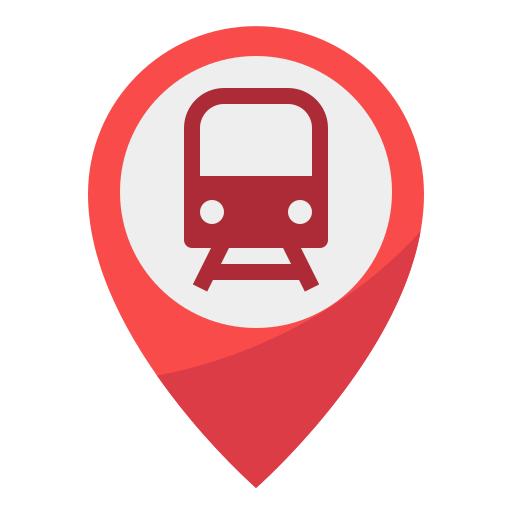 Общая протяжённость границ
Площадь  территории
Население
БАМ
56691,9
тыс. км²
7,4
тыс. человек
1500
км.
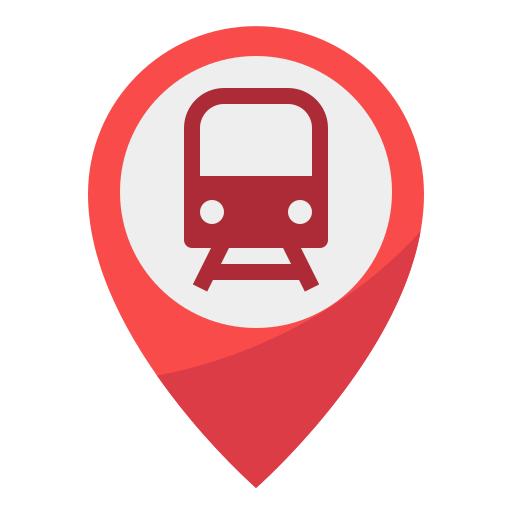 пгт. Новая Чара
Административный  центр
15.12.1929 г. 
  Дата образования
620 км
расстояние до г. Чита
Информация о районе
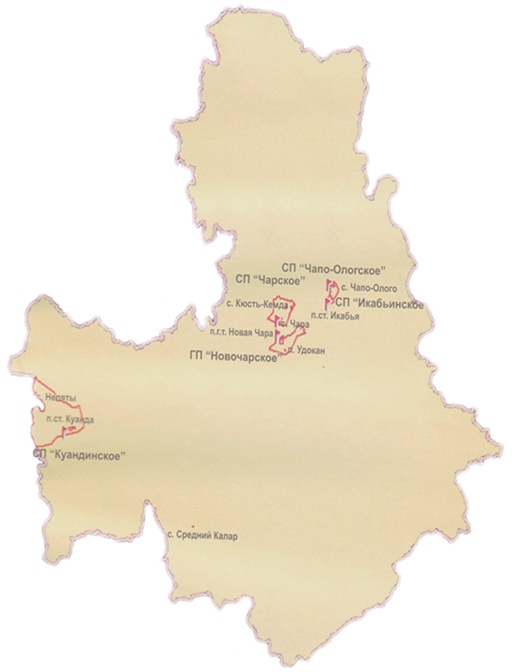 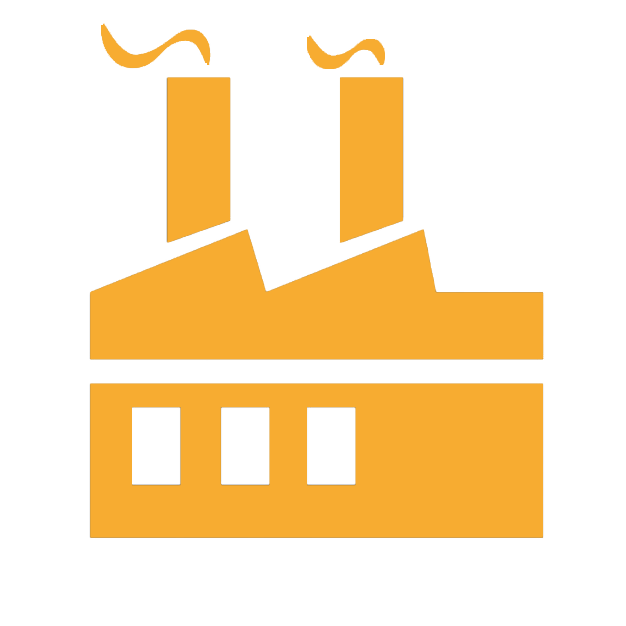 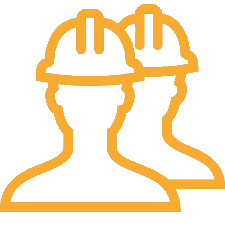 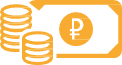 Объём инвестиций в уставной капитал: 53859,2 млн.руб.
Крупные предприятия района:
ООО «Удоканская медь»;
ООО «Интеко Сибирь»
МСП: 303
Численность рабочих: 592
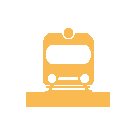 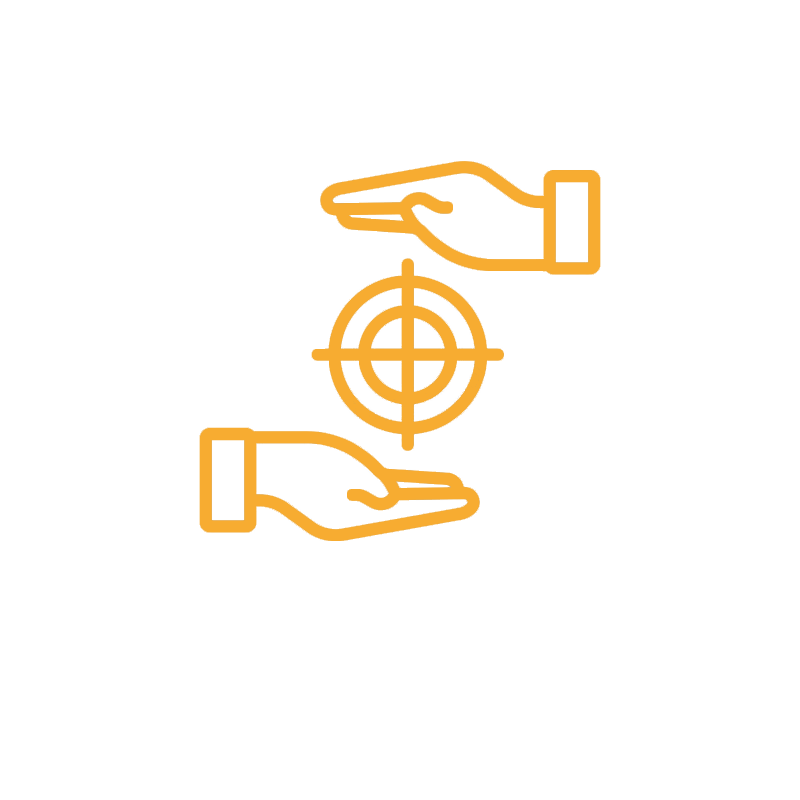 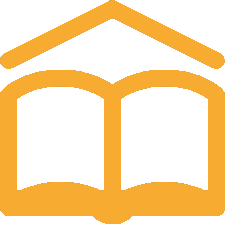 Количество ж/д тупиков
Особенности района
Образовательные учреждения
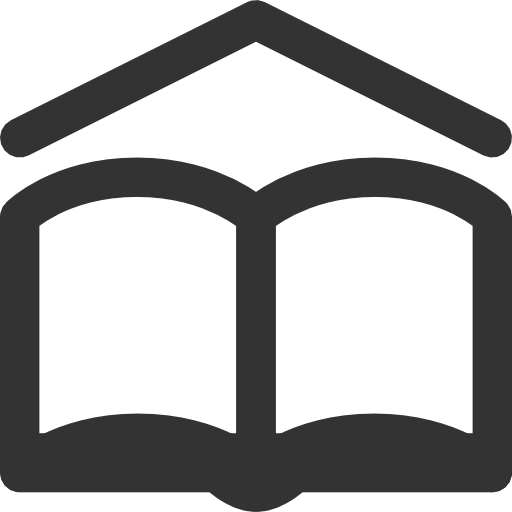 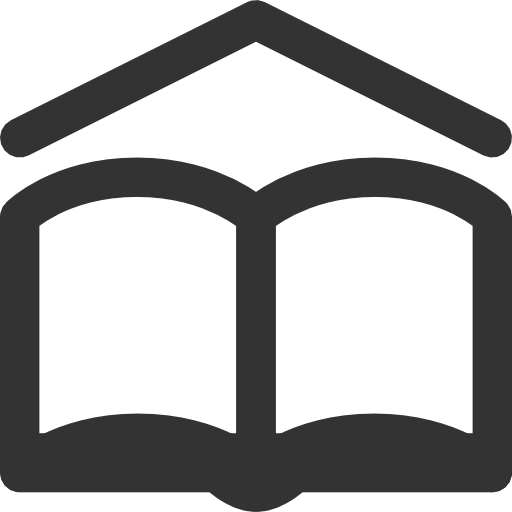 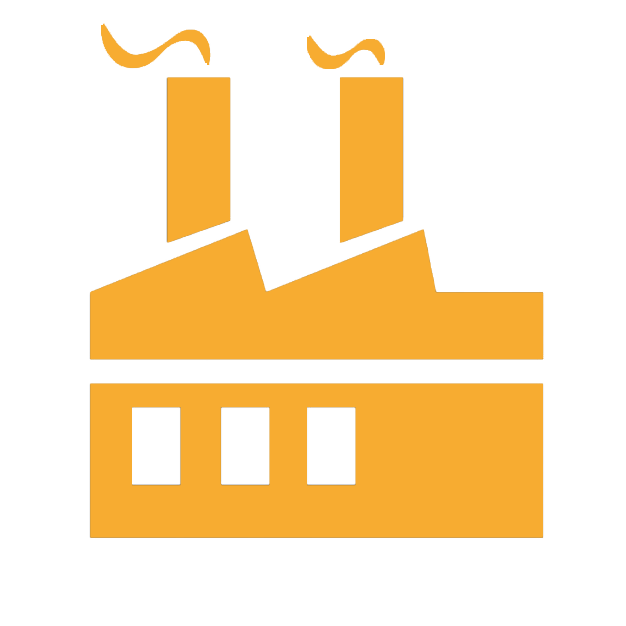 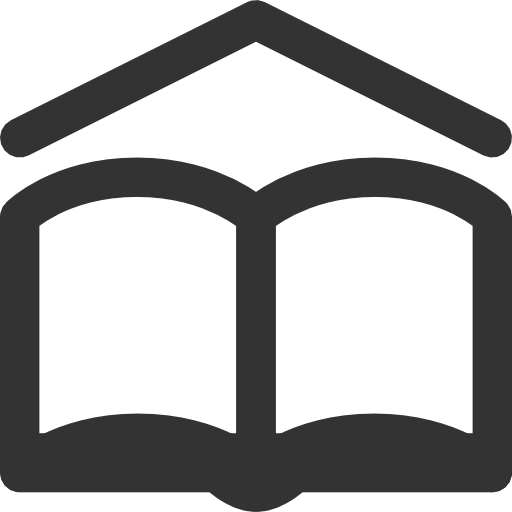 тяжелые климатические условия; наличие крупнейшего в России месторождения меди
0,398
 км²
4
шт.
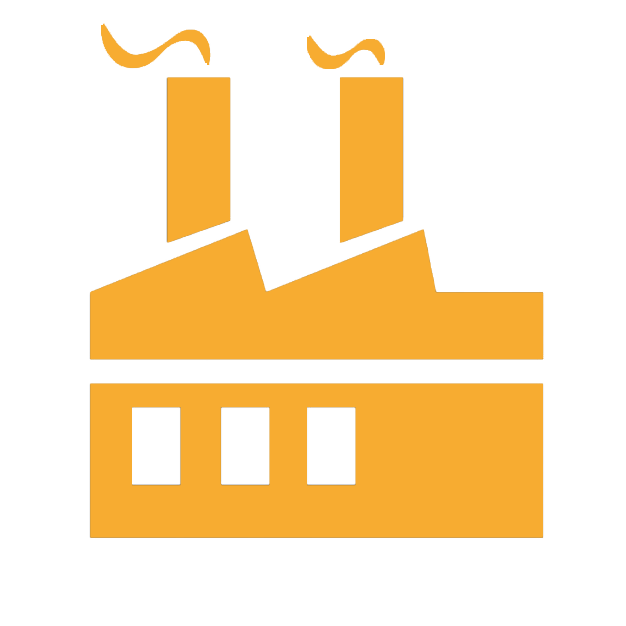 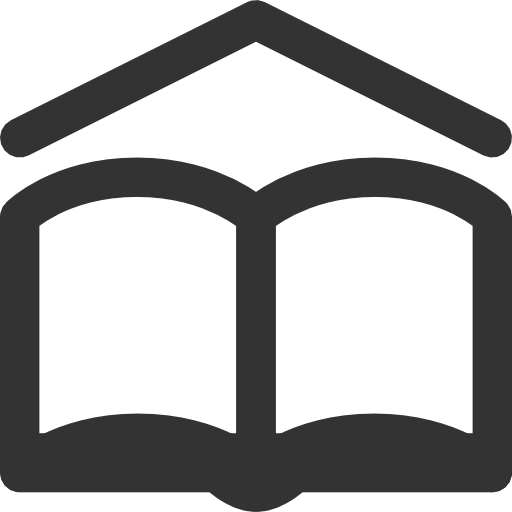 95,4 % трудоспособного населения
7977
чел. экономически активного населения
Городское население: 4130  
Сельское н медиаселение: 3247
Информация о районе
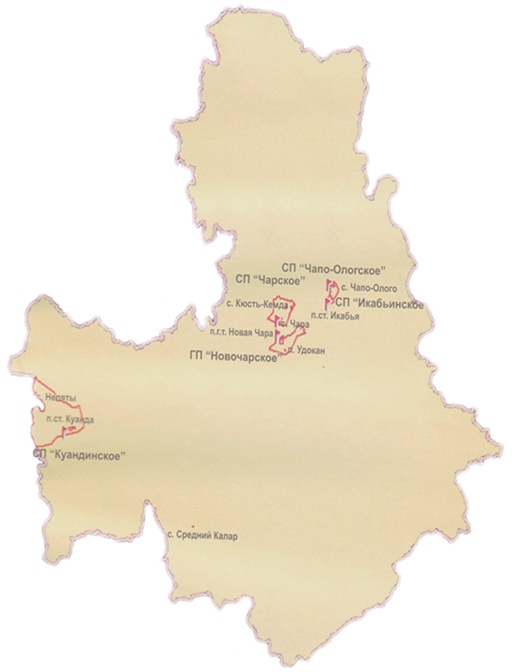 5
3
79
Количество культурно-досуговых заведений
Номерной фонд гостиниц
Количество финансово - кредитных организаций
21 693,8 млн.руб.
9
27,1 га
Ежегодный объём жилого и нежилого строительства
Площадь  жилищного фонда
карта района с крупными объектами торговли
Количество объектов общественного питания
Объекты розничной торговли: 108
Объекты бытового обслуживания: 13
ТОР “Забайкалье” (ТОР “Каларский район”)
Территория опережающего социально-экономического развития «Забайкалье» создана распоряжением Правительства РФ от 31.07.2019 года № 988 на территории 22 муниципальных районов и двух городских округов Забайкальского края
Количество предприятий в ТОР:
2
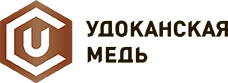 1. ООО «Удоканская медь»
2. ООО «Интеко Сибирь»
Площадь земель района в ТОР: 6797,7333 га
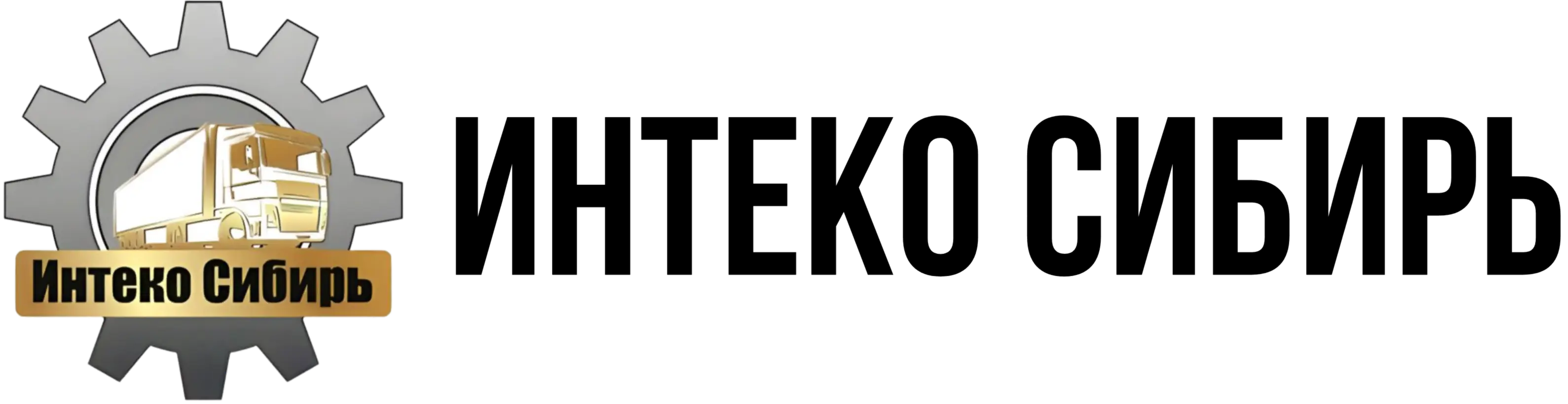 Полезные ископаемые
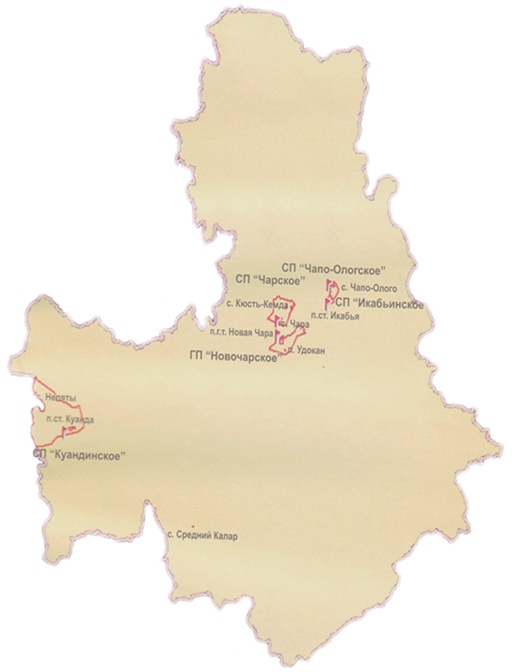 12
Месторождений в нераспределенном фонде
Наиболее крупные месторождения:
Удоканское – медное; 
Чинейское – титаномагнетитовое; 
Апсатское – каменный уголь; 
Катугинское – редкие металлы
Бурый уголь
Каменный уголь
Титан
Флюорит
Железо
Медь                                                    
Золото                                                   
Сурьма                                                
Редкие металлы (Ta,Nb)               
Вольфрам                                           
Уран                                                        
Молибден
3574,7 тыс.куб.м
Объём добычи меди
Сельское хозяйство
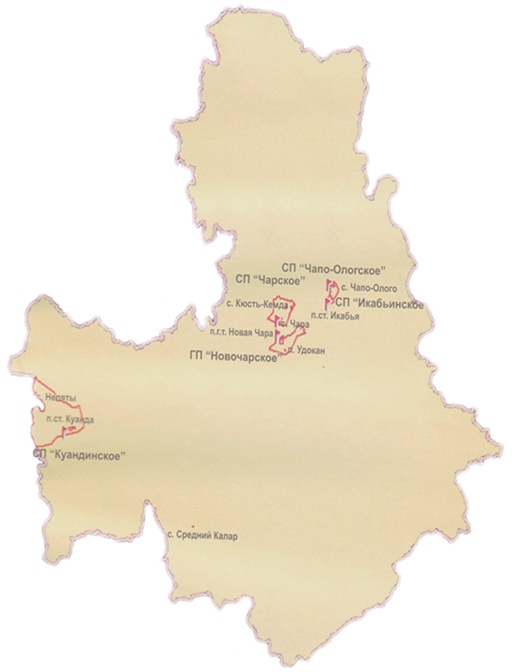 Площадь свободных с/х земель: 0
Крупные предприятия: 0
Подразделение с/х земель:
Пашни - 0
Залежи - 0
Пастбища - 0
Прочие - 0
Сенокосы - 0
карта района с производимой сх продукцией
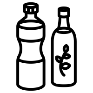 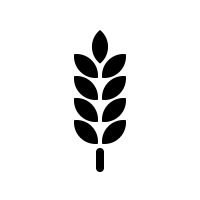 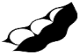 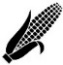 0
Объём произведённой продукции (молоко, мясо….)
Лесной фонд
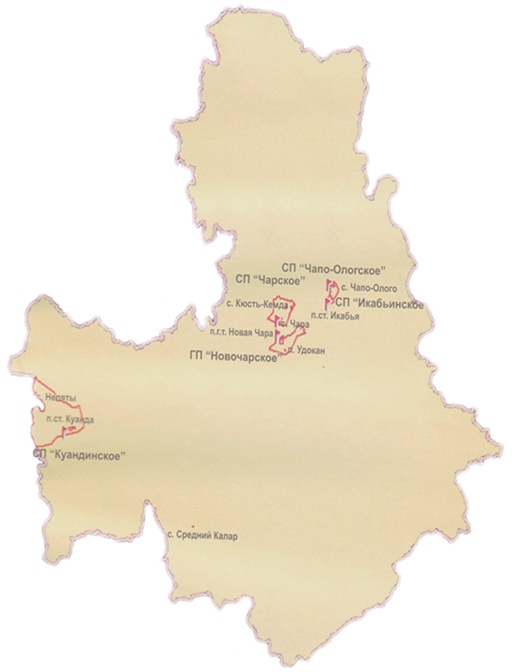 Земли лесного фонда: 5519700,0 га
Крупные предприятия: 0
Породный состав лесного фонда:
Сосна – 96885 га.
Лиственница – 2056236 га.
Кедр – 2587 га.
Ель – 6252 га.
Прочие – 1518415 га.
карта района с расположением крупных предприятий отрасли
Расчетная лесосека: 3366,6 га
Промышленность
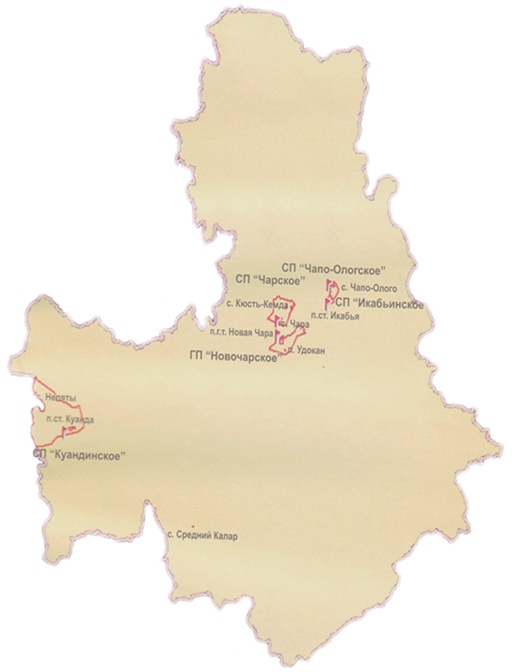 Количество промышленных предприятий района: 8
Крупные предприятия:
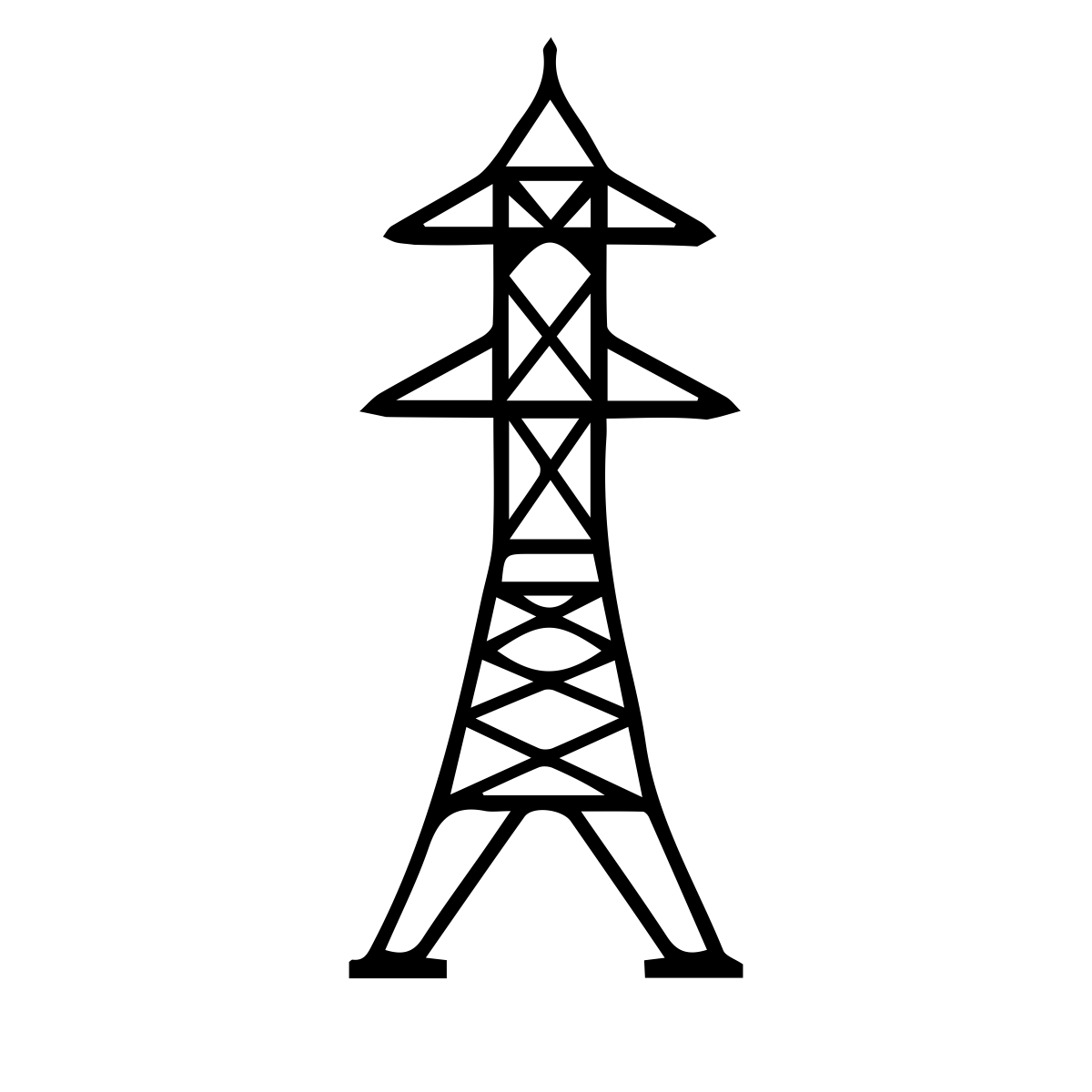 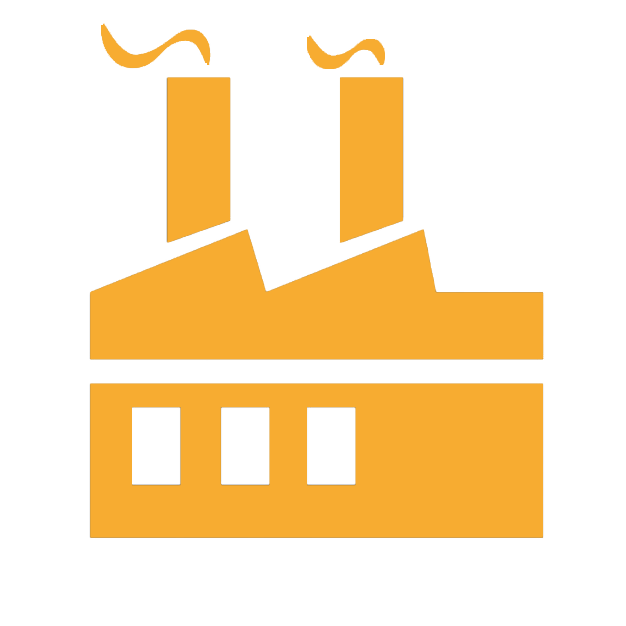 Виды предприятий района:
Энергетика (3, АО «Тепловодоканал»; МУП «Чарское ЖКХ»; МРСК «Сибирь»)
Переработка (2, АО «Тепловодоканал»; МУП «Чарское ЖКХ»)
Производство (0)
Прочие (5, ООО «Интеко Сибирь»; ООО «Удоканская медь»; МАУ «Северная правда»; ООО «Арктические разработки»; ООО «ЧПК»; ООО «Альянс»; МК «БАМ»; ООО «Забайкалстальинвест»)
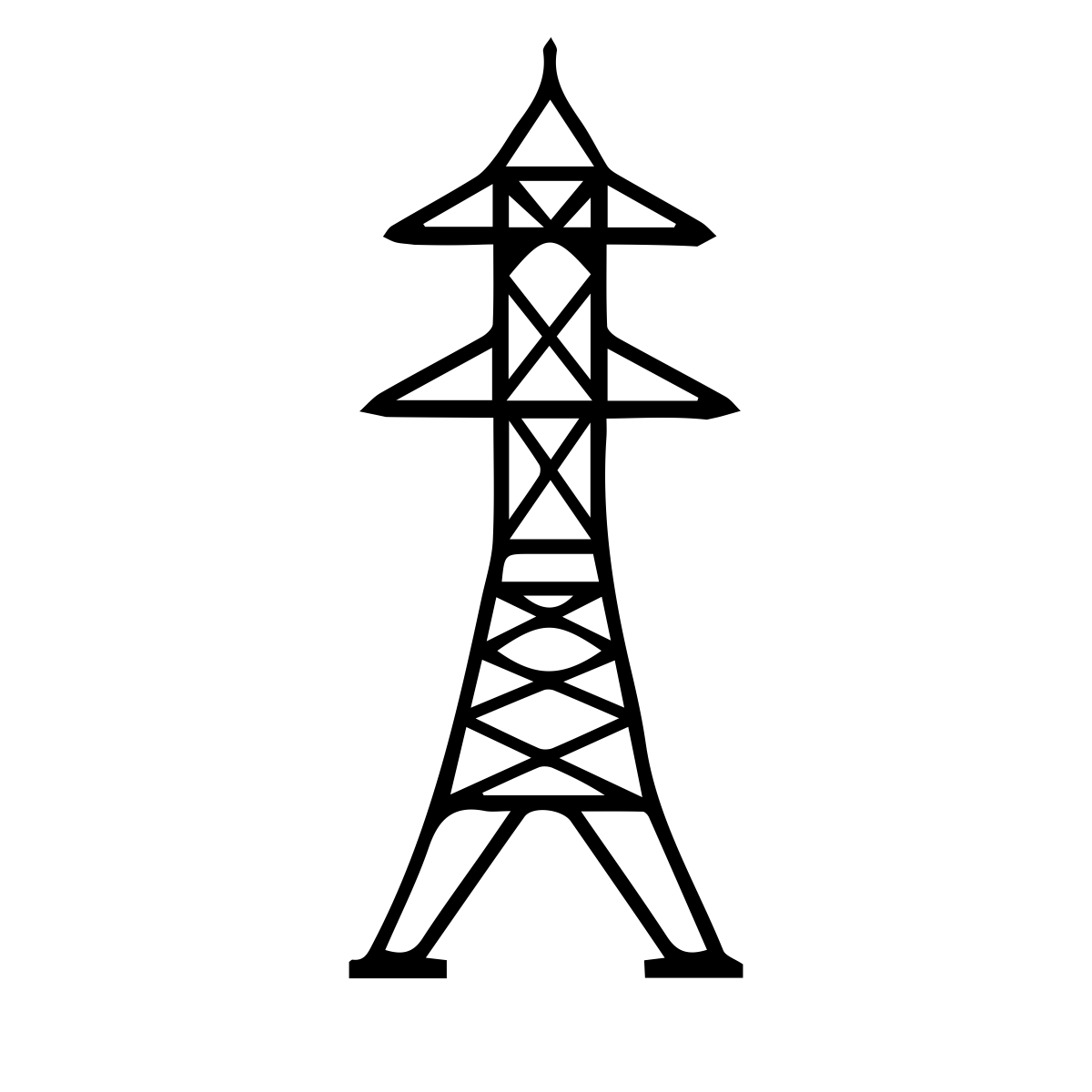 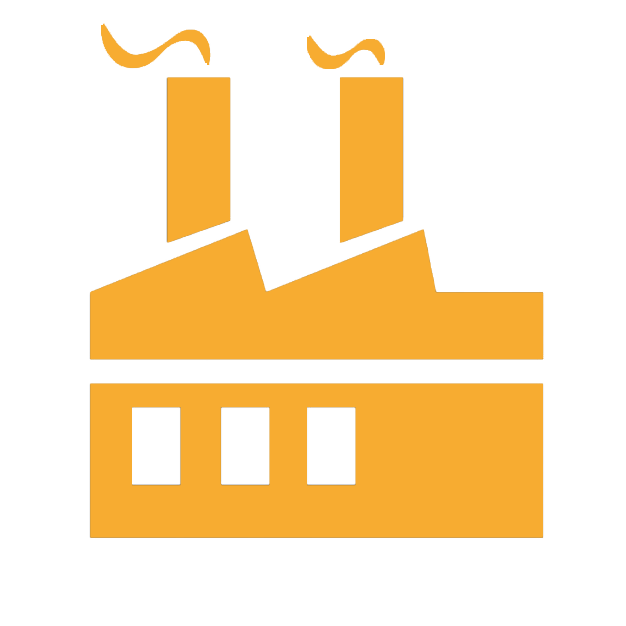 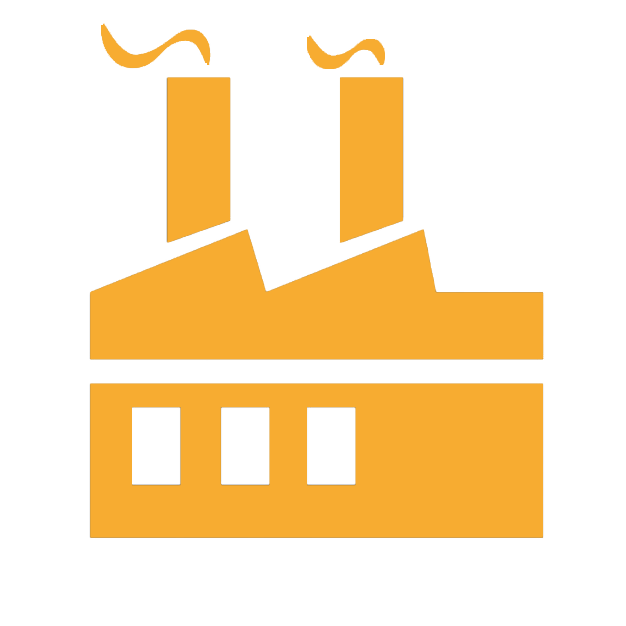 Объём промышленного производства: 1720,5 млн.руб.
Проекты, которым требуется поиск инвестора
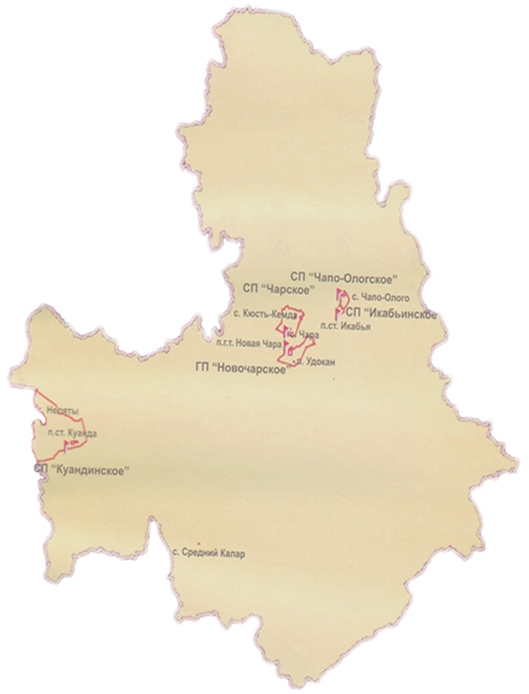 Открытие предприятия по производству пескобетонных и пенобетонных блоков
Инициатор проекта - ООО «Денстрой»
Объём инвестиций - 10 млн.руб.
Срок окупаемости – 0.3 (лет)
Текущая ситуация - В стадии разработки
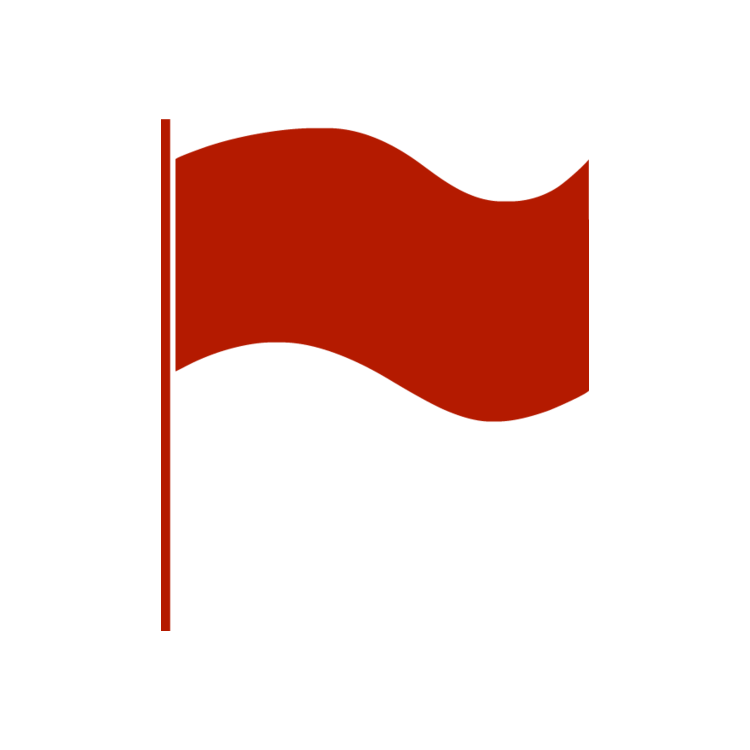 Развитие туризма в Каларском муниципальном округе Забайкальского края
Открытие мастерской по ремонту бытовой техники и электроники
Инициатор проекта - ИП Самойленко Виталий Владимирович
Объём инвестиций - 770,0 тыс.руб.
Срок окупаемости – 0,7 (лет)
Текущая ситуация - В стадии разработки
Инициатор проекта - ИП Кузнецов Игорь Александрович
Объём инвестиций - 3 млн.руб.
Срок реализации – 2024/2027 гг.
Текущая ситуация - В стадии разработки
Проекты, которым требуется поиск инвестора
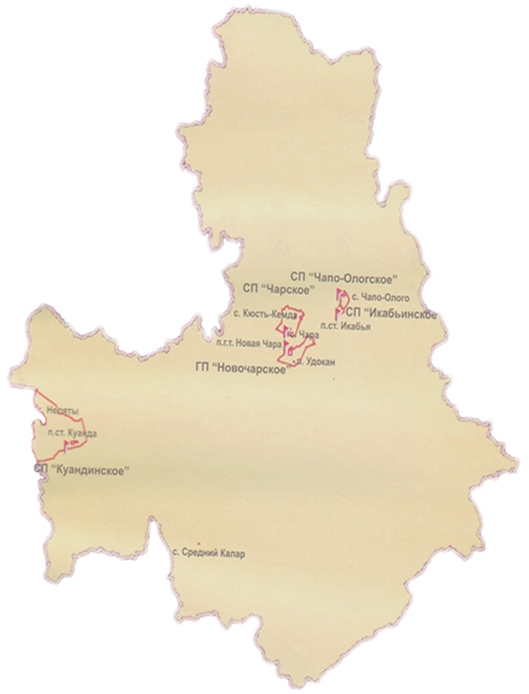 Строительство гостевых домов (развитие туризма в Каларском муниципальном округе)
Инициатор проекта - Давыдов Андрей Николаевич
Объём инвестиций - 20 млн.руб.
Срок реализации – 2023/2025 гг.
Текущая ситуация - В стадии разработки
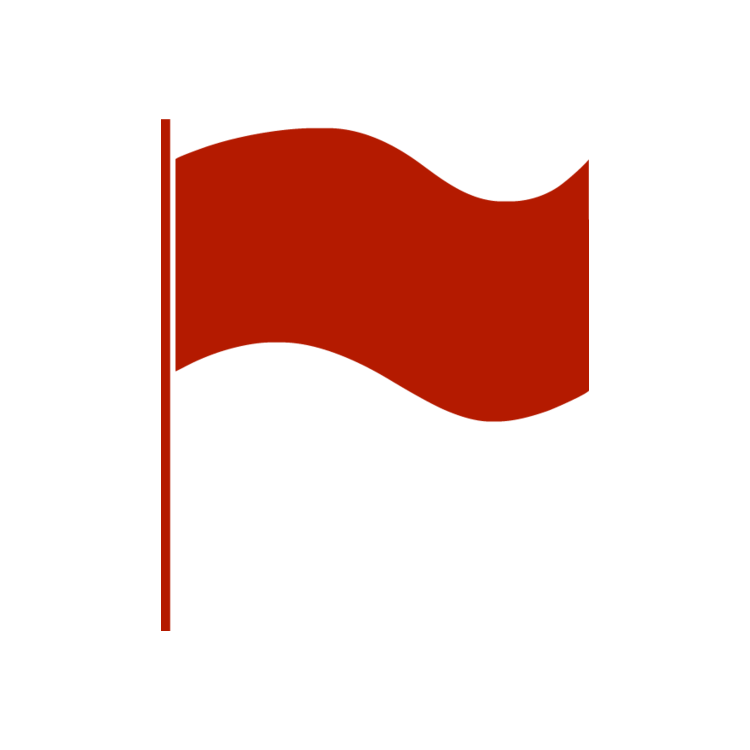 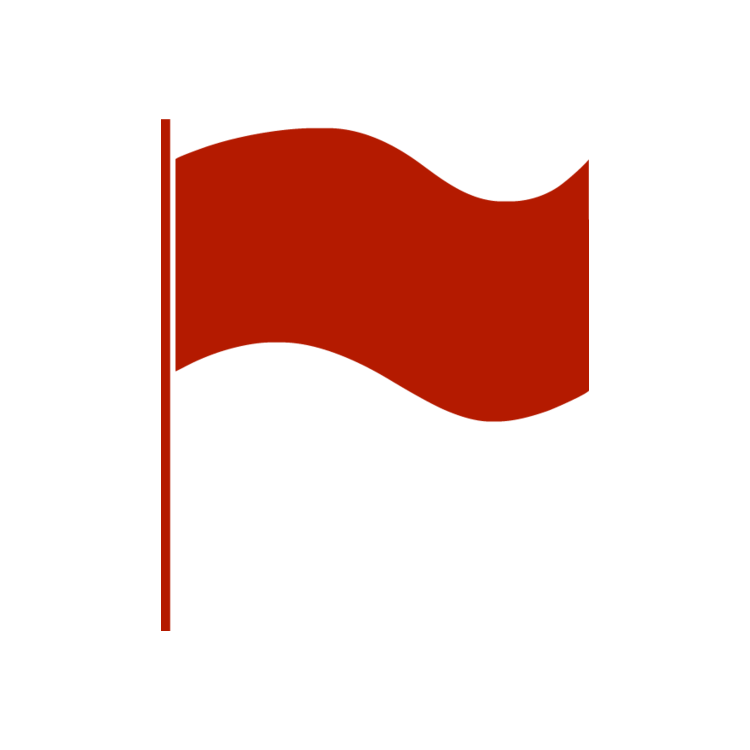 Строительство ритуального зала
Открытие мастерской по ремонту обуви
Объём инвестиций - 200 тыс.руб.
Срок окупаемости – 0.5 (лет)
Текущая ситуация - В стадии разработки
Инициатор проекта - ИП Донской Александр Николаевич
Объём инвестиций - 770 тыс.руб.
Срок окупаемости – 0.6 (лет)
Текущая ситуация - В стадии разработки
Проекты, которым требуется поиск инвестора
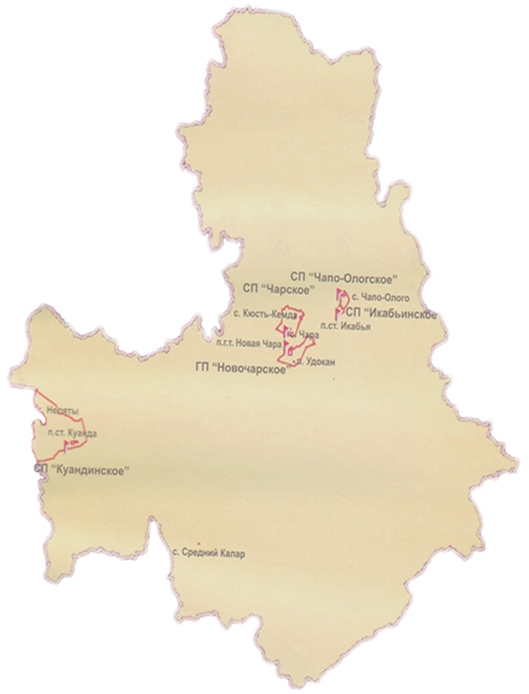 Открытие службы такси
Объём инвестиций - 720 тыс.руб.
Срок реализации – 0.6 (лет)
Текущая ситуация - В стадии разработки
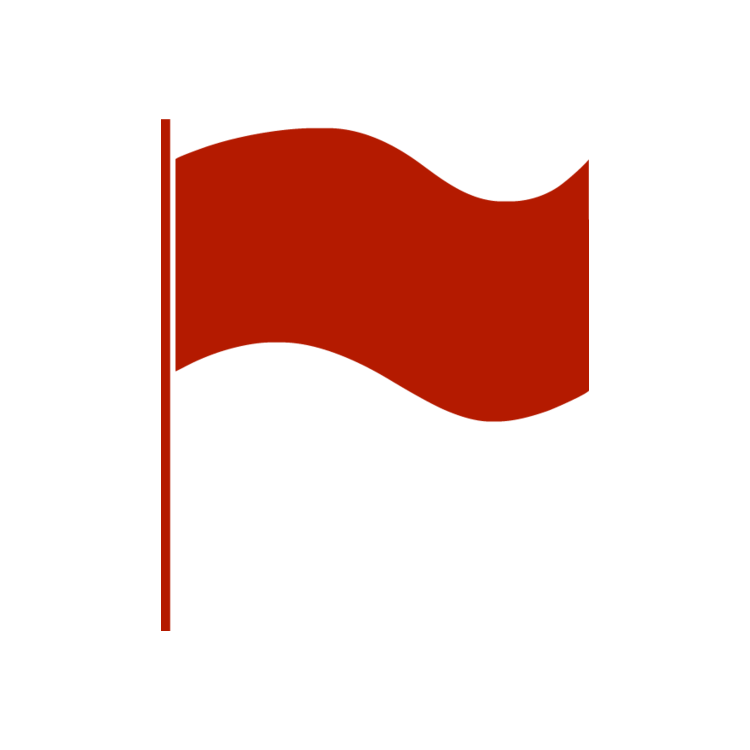 Открытие ветеринарной клиники
Объём инвестиций – 1441,6 тыс.руб.
Срок реализации – 1.6 (лет)
Текущая ситуация - В стадии разработки